La falsa promesa del litio en México
Aleida Azamar Alonso
Profesora Investigadora
Universidad Autónoma Metropolitana
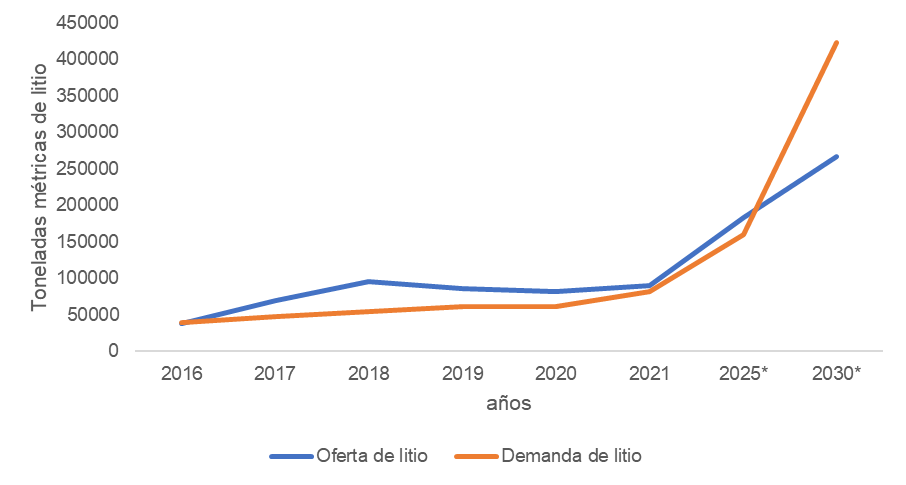 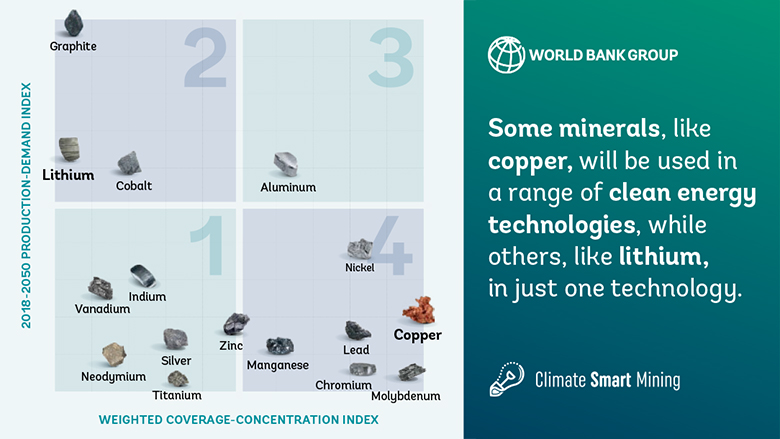 ¿Por qué es tan importante el litio?
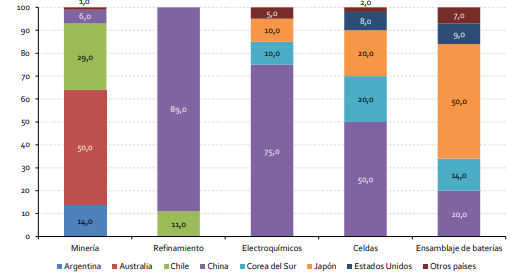 Cadena de producción litio
Más allá de la riqueza natural de este recurso, se tienen que revisar las barreras económicas, productivas y comerciales para su aprovechamiento
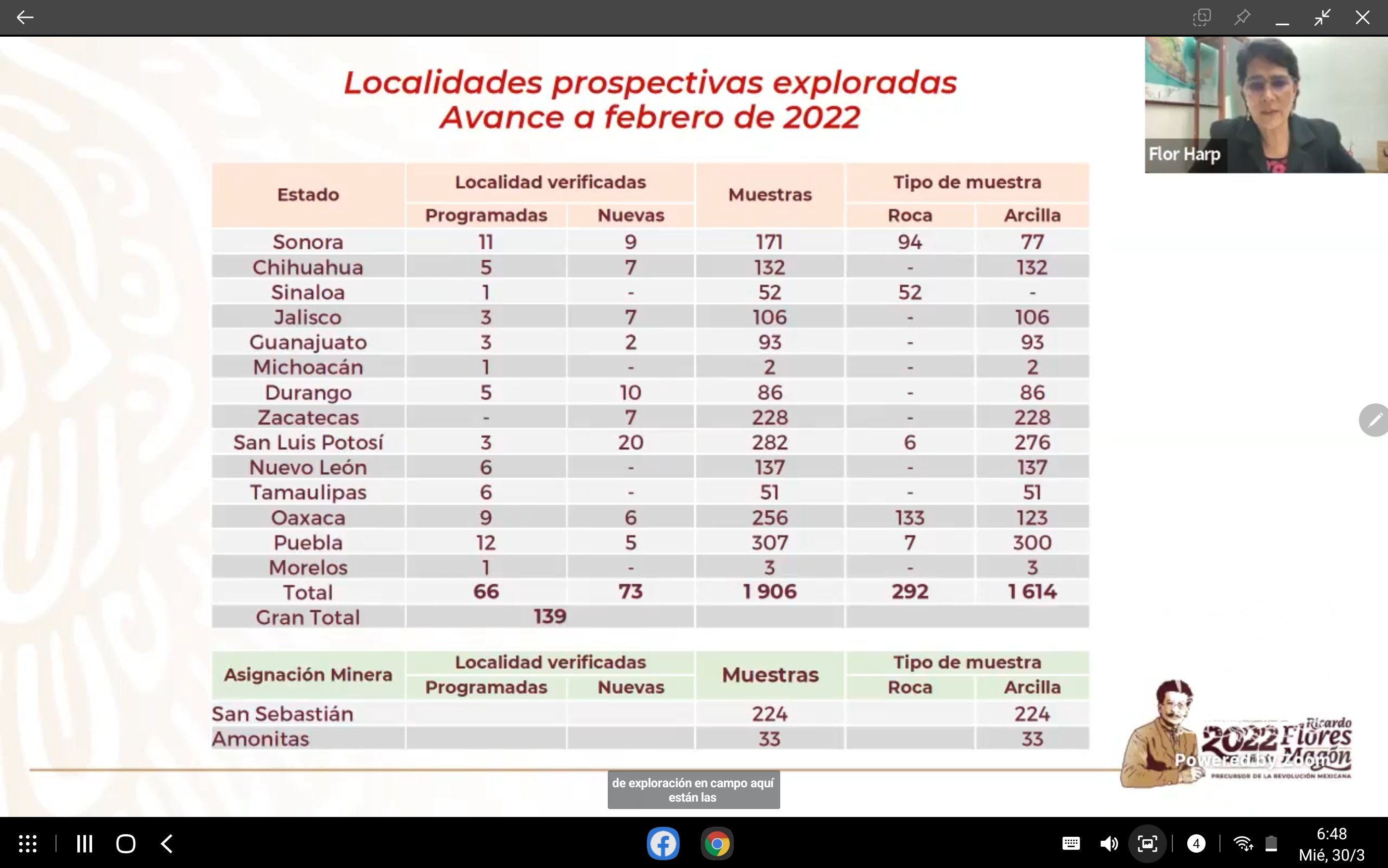 Situación del litio en México
Proyectos de litio en México

Hasta el año 2010 se tenía conocimiento de 69 yacimientos.

En 2021 se estimó que existían al menos 82 localidades más con potencial

En 2022 la cifra creció a 139

Entre 2023 y 2024 casi no se ha dado información nueva sobre el tema
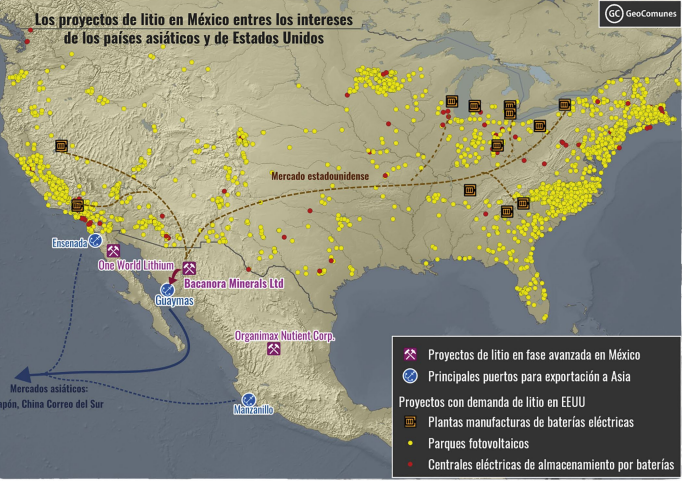 Potencial comercial
Situación actual del litio en México
China en Bacanora Lithium y los proyectos activos de litio en México
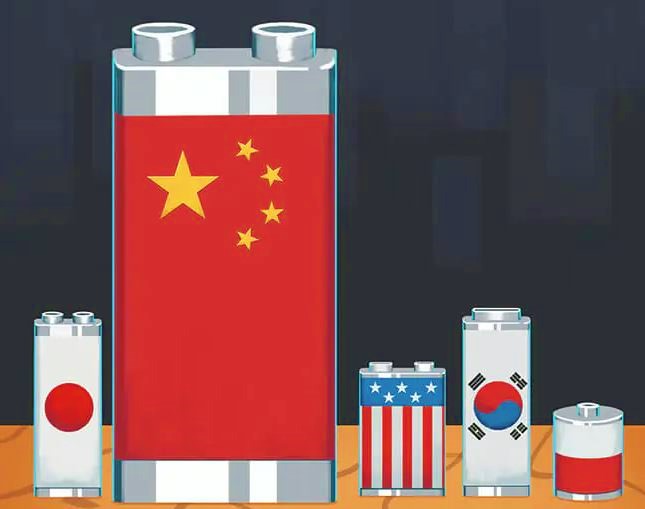 Relevancia del litio mexicano para China
Control geopolítico
Consolidación de liderazgo en la extracción y producción de litio
Enclave comercial
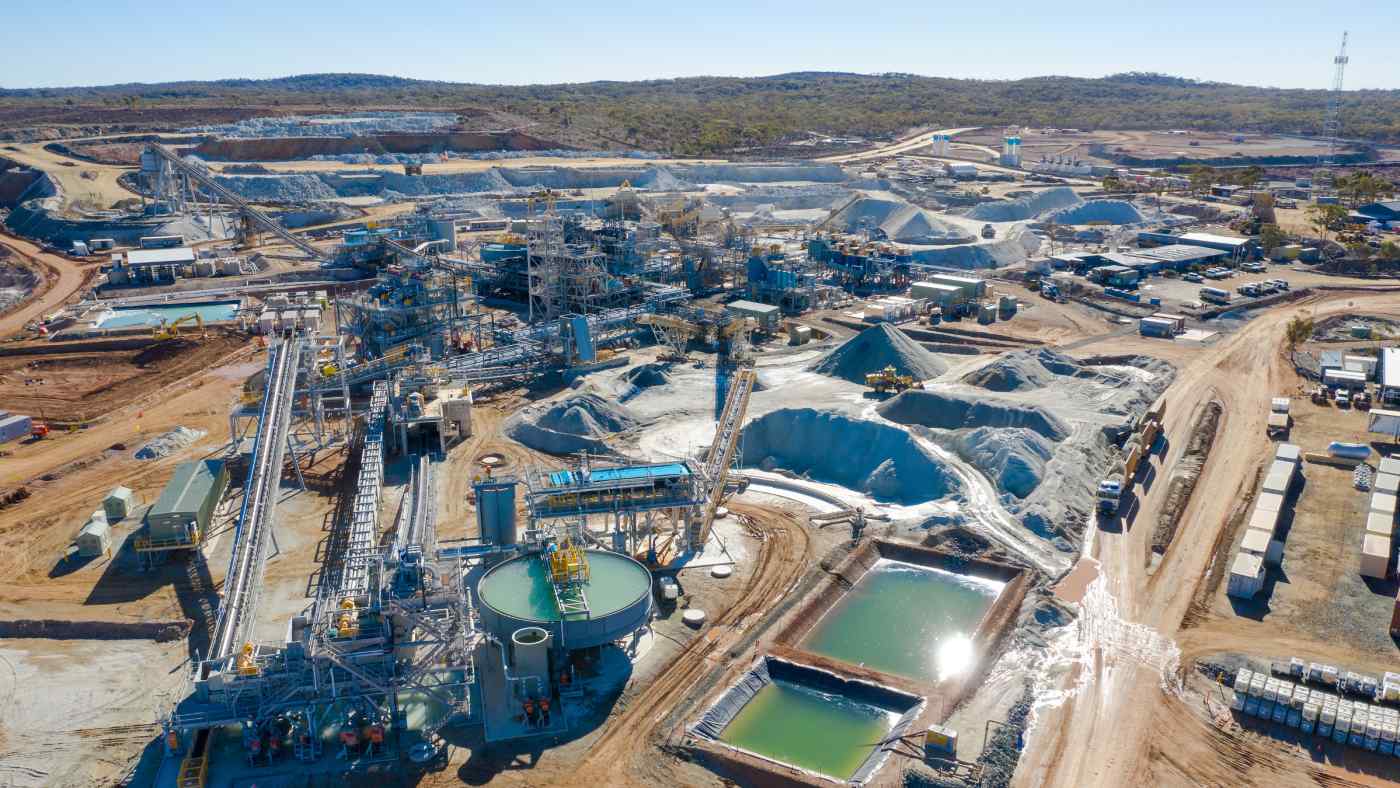 Más allá de la extracción de litio, los intereses chinos en México
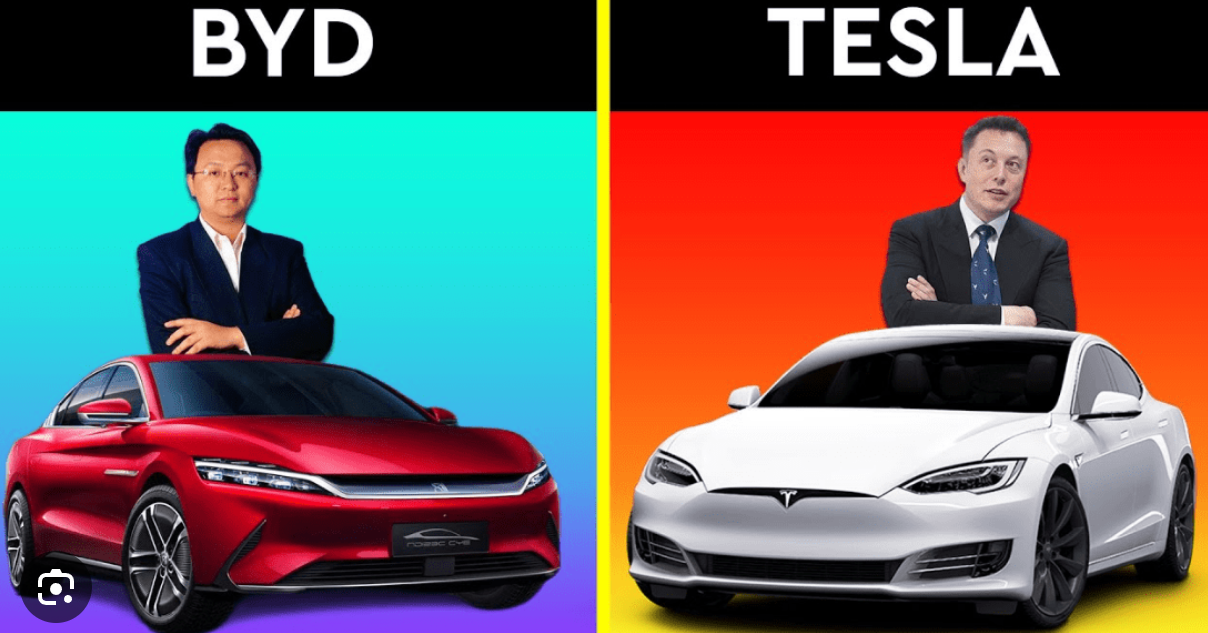 Costos ocultos de la minería de litio
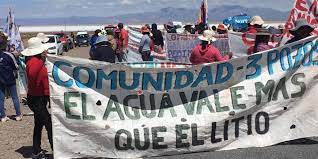 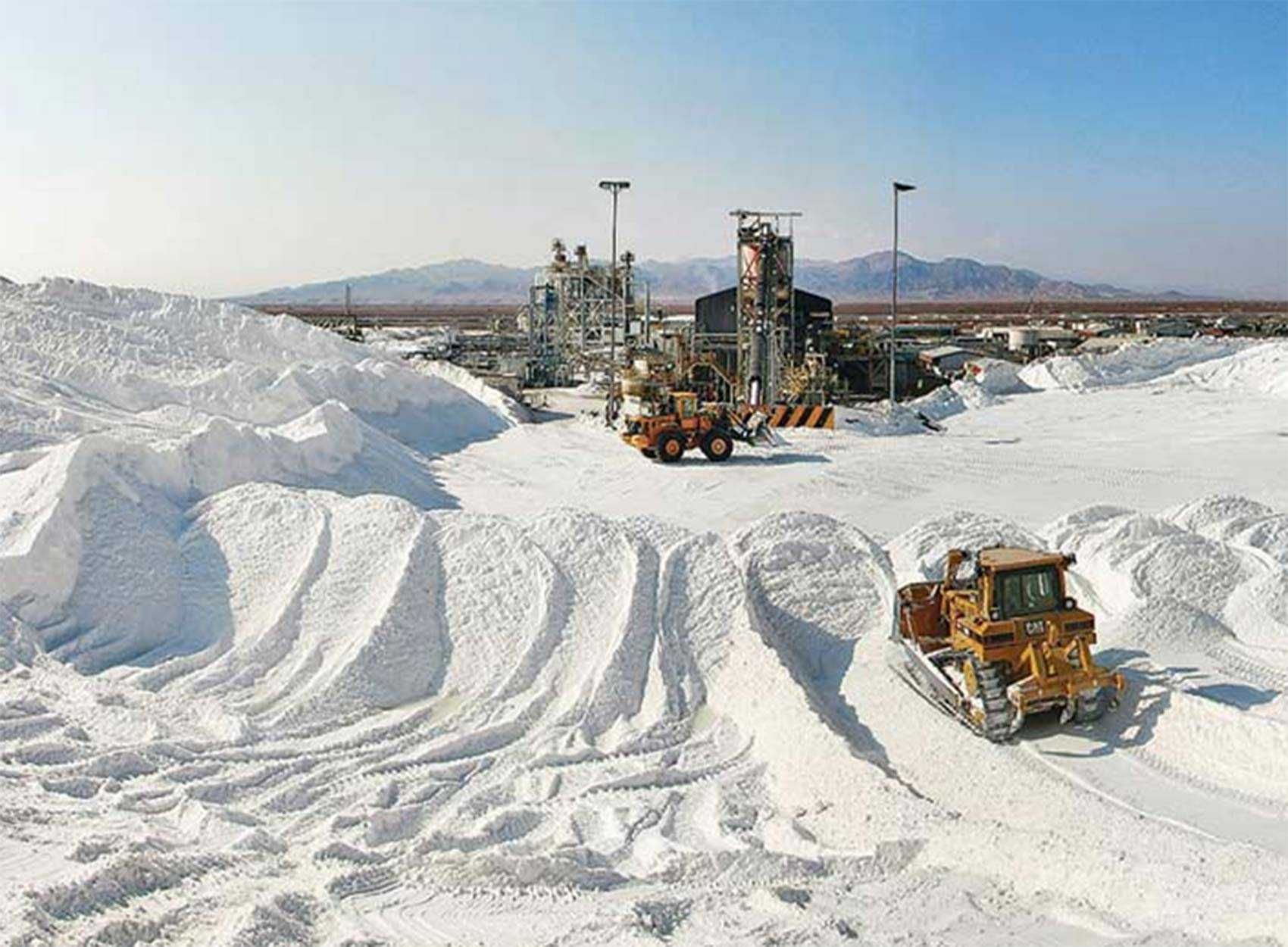 1. Ambiental:
transformación territorial 
Impacto hídrico
Accidentes
2. Dimensión social
3. Dimensión cultural
4. Dimensión económica
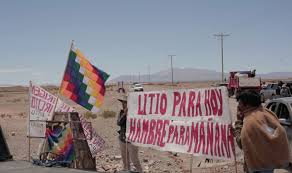 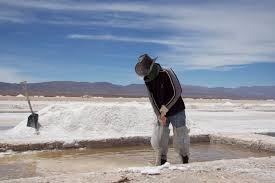 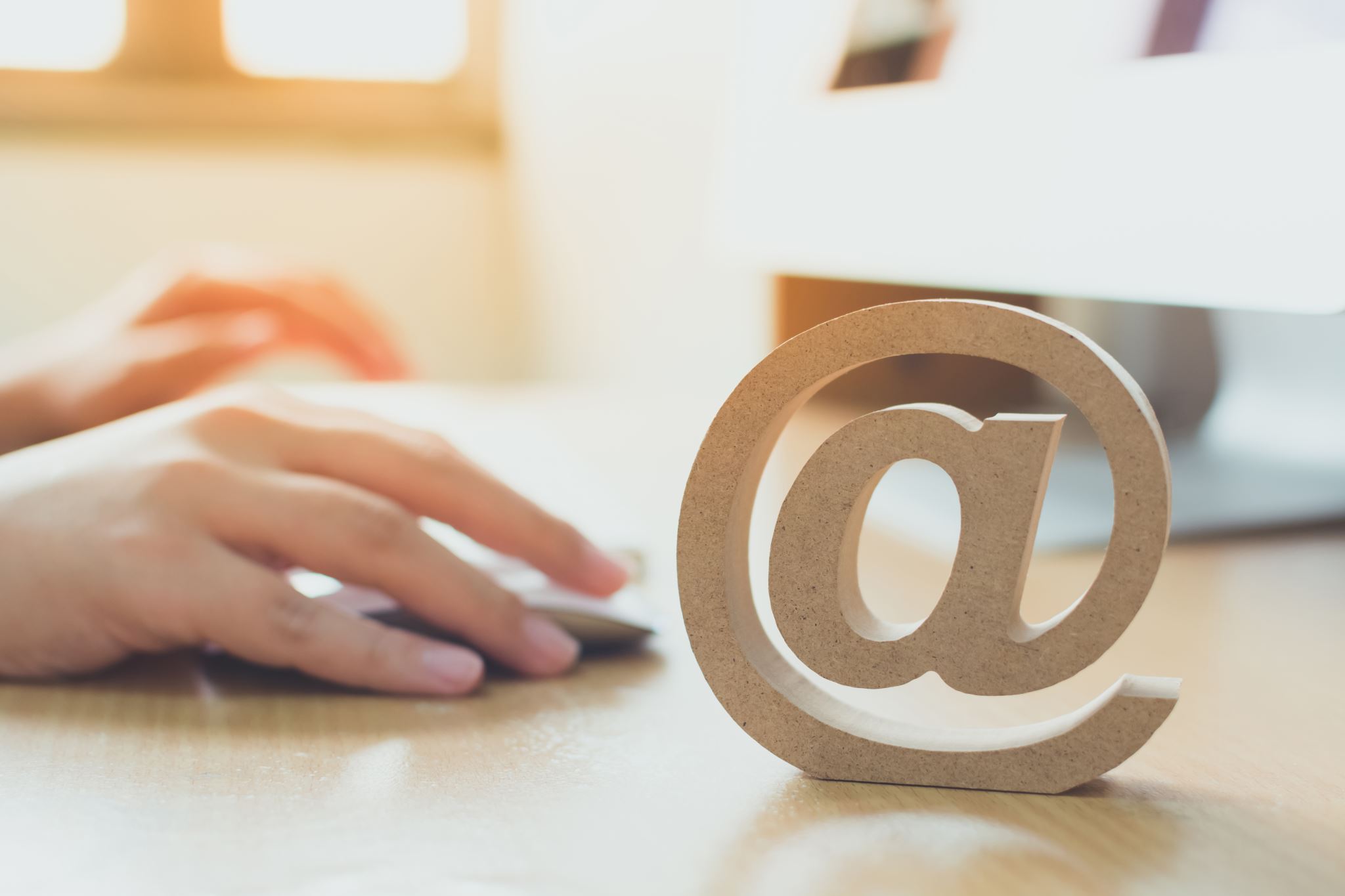 Muchas graciascorreo: gioconda15@gmail.comhttps://www.researchgate.net/profile/Aleida-Azamar-Alonso